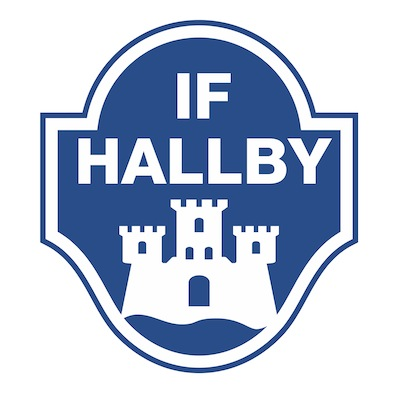 Föräldramöte Hallby F09säsongen 2022/23
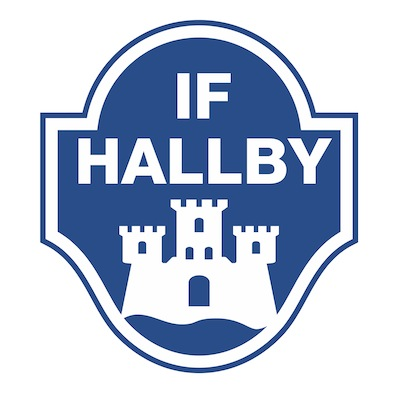 Ledare + övriga ansvariga
Tränare: 
Mats 	073-687 67 86
Mathias	072-736 35 27 
Anna	070-291 84 45
Alice	076-196 87 70
Magnus	072-873 76 69

Klubbdchef: Karl Gustavsson 072-088 70 00
Ungdomsansvarig i styrelsen: Ida Westin 073-389 52 55

Lagföräldrar:
Jonas Karlsson
Jenny Palm
Agneta Lyckborg

Någon som är intresserad av eller vet någon som kan hjälpa till med att hålla i enstaka alternativa pass som tex löpning, styrka, yoga, dans, brottning m.m.
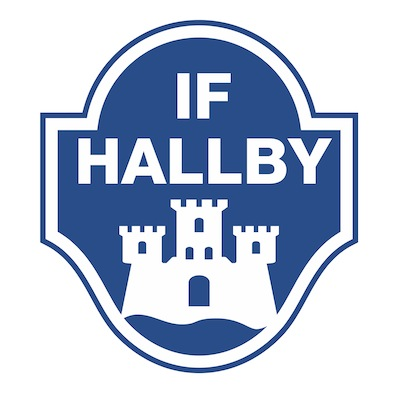 Kommunikation
Laget.se 
Mycket av informationen sker via laget.se. Ladda gärna ner appen, så blir det smidigt att svara på kallelser. När vi skickar ut en kallelse vill vi att alla svarar på kallelsen oavsett om man ska med eller inte. 
Om ni svarar att ni inte kommer till träningen så skriv gärna varför. Ex sjuk, bortrest eller vad det nu kan vara.
Supertext
Vanligt sms.
Finns en för föräldrar och en för spelarna.
En snabbare informationskanal till er.
Skriver vi ledare till er så ser ni alla det men svarar ni så är det bara vi ledare som ser.
	Ex. Skriver Mats ett medelande så ser alla spelare det. Är det någon spelare som 	skriver ett medelande så är det bara Mats och Mathias (ledarna) som ser det.
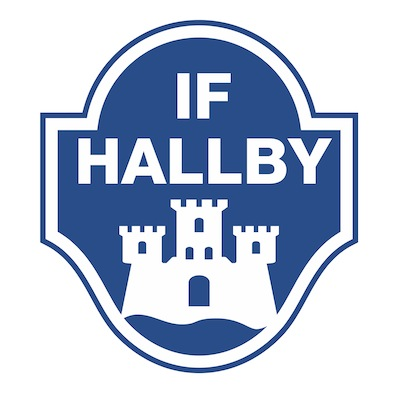 Medlems- och  träningsavgift
Faktura för medlems- och träningsavgift kommer via e-post

Medlemsavgifter 2022/2023:Familjekort:(alla i familjen) 750:-Ungdom: (18 år och yngre) 300:-

Träningsavgifter 2022/2023:Födda 2009-2010 1600:-
Syskonrabatt: Äldsta syskonet betalar full träningsavgift, övriga syskon var för sig halv träningsavgift.
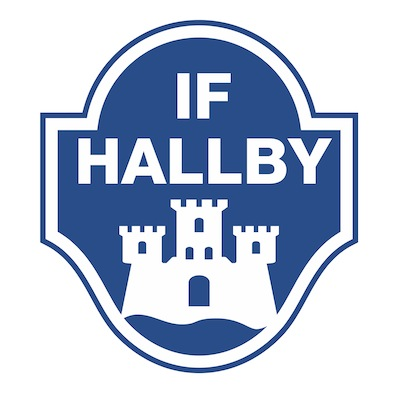 Lagkassan / Försäljning
Lagkassan – 9861 kr
Sälj- och övriga aktiviteter – Förslag?
Alla Hallbylag säljer kaffe (minst 8 pkt/spelare, avräkning för syskon)
Intäkterna går till klubben/Ungdomshandboll. Om man vill sälja fler kaffepaket än så, så går intäkterna till vårt lag. 
Ex. Om vårat lag sammanlagt skall sälja 120 paket men vi säljer 150 paket så går intäkterna för 30 paket till vårat lag.
Har tidigare gått att köpa sig fri för 400 kr.
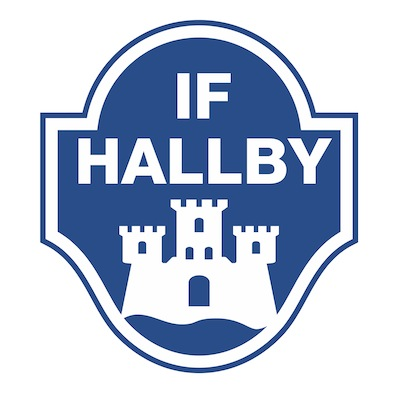 VM Herrar 2023
Tjäna pengar till lagkassan genom att sälja biljetter.
För varje såld biljett får laget 75 kr.
Speldagarna i Jönköping är 13, 15 och 17 januari 2023.
En biljett kostar mellan 150 – 900 kr.

Gruppen som spelar i Huskvarna Garden Arena är:
Grupp G
Egypten
Kroatien
Marocko
USA
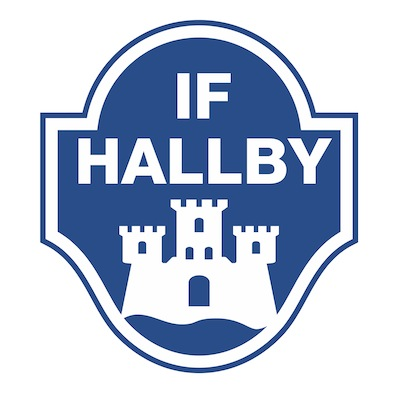 Bingolottos Uppesittarkväll
En lott kostar 100 kr och laget behåller 36 kr.
Enkellott kostar 100 kronor och laget tjänar 36 kronor
Dubbellott kostar 200 kronor och laget tjänar 72 kronor
Trippellott kostar 300 kronor och laget tjänar 108 kronor

Säljer man mer än 300 lotter tjänar man istället 41 kr per såld lott(Enkellott).

Vi är 14 spelare i laget.
Ex.1 Säljer vi 15 lotter per spelare så får vi in 7560 kr (36 kr / lott)
Ex.2 Säljer vi 22 lotter per spelare så får vi in 12628 kr (41 kr / lott)

Det är full returrätt på alla lotter. 

Länk till beställningen - https://produkter.folkspel.se/lag/
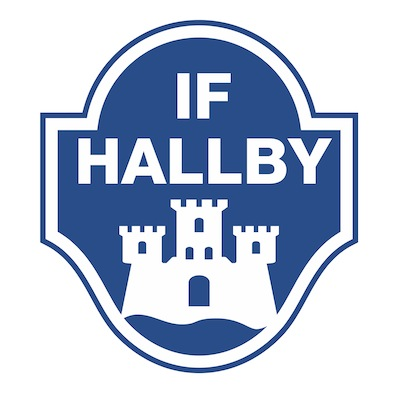 Föräldrarollen
Uppmuntra och bidra till lagreglerna (Inte gjorda än).
Intresserade.
Köra till och från matcher/cuper.
Sitta i sekretariat - Alla U12-U16 lag måste ha 2 stycken utbildade                       föreningsfunktionärer per match.
Kommer ut schema om detta. 
Kan man inte den tid man blivit tilldelad så löser man själv bytet.
Vara matchvärd på våra matcher.
Kommer ut schema om detta.
Kan man inte den tid man blivit tilldelad så löser man själv bytet.
Vara matchvärd på A-lagens hemmamatcher. (Redan avklarad)
Hjälpa till på Hallbybollen
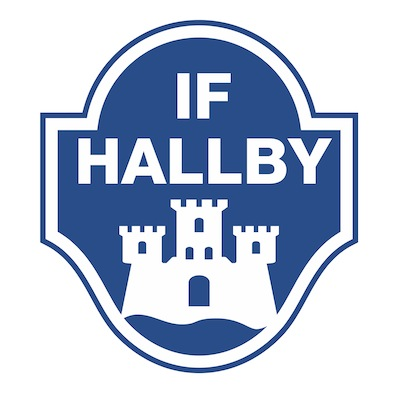 Föreningsfunktionär - Sekretariatet
De som redan är utbildade:
Mårten Köllerström
Sara Köllerström
Tobias Klahr
(Anna Klahr)
Jonas Karlssson
Mathias Andrén

De som skall gå utbildningen i år:
Robert Engdahl 5/10
Agneta Lyckborg 5/10

Är det någon vi missat?
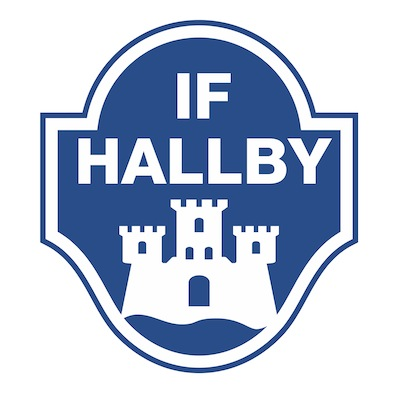 Träningar
2 kollektiva pass per vecka
Tisdag kl. 17-18:15 C-Hallen.
Torsdagar kl. 16.00-17.15 C-Hallen.
Träning med f08
Dels för att utvecklas som handbollspelare.
Knyta kontakt med spelarna i f08 – vi kommer att spela tillsammans med dem när vi är A-flickor.
För att få vara med på deras matcher.

Måndagar kl. 18.15-19.30 i D-Hallen.
Onsdagar kl. 17.15-18.30 i Arenan.
Kom i tid och var redo för träningen när den börjar
Skor knutna
Håret uppsatt
Vattenflaskan påfylld
Ev tejpning gjord (ex för knä, örhängen m.m.)
Duscha efter träningen
Viktigt för lagkänslan
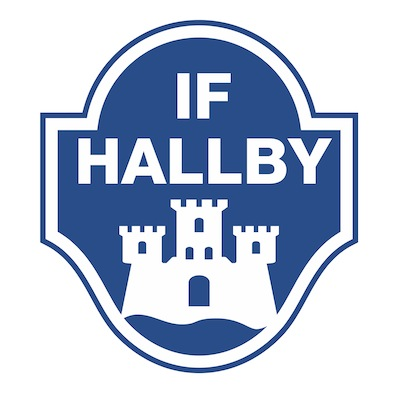 Träningsmatcher
Jobbar på att få ihop till träningsmatcher i början av oktober innan vi åker iväg på USM.
Eksjö, Bankeryd eller Habo
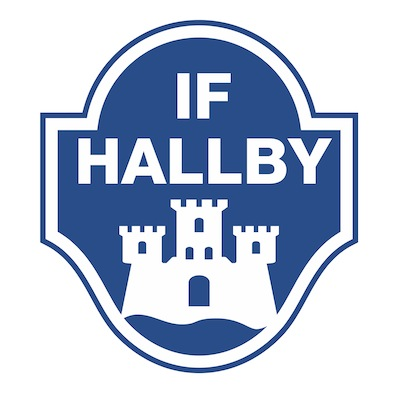 Matcher
Seriematcher F13 Väst SD 2 södra
Serien startar den 23 oktober, hemma mot Eksjö.
Matcher ca varannan vecka (Våran serie), sen tillkommer matcher med f08.
Hemmamatcher: 2 utb. i sekretariat och 1-2 matchvärdar. 
Det är krav att det ska finnas minst en matchvärd i arenor där det spelas barn- och ungdomshandboll.
Schema till sekretariatet och matchvärd
Kan man inte så får ni byta med varandra.

Lag i serien F13 SD 2 Södra:
Ulricehamn
Anderstorp
Habo
Hylte
Eksjö x 2
Nässjö
Vetlanda
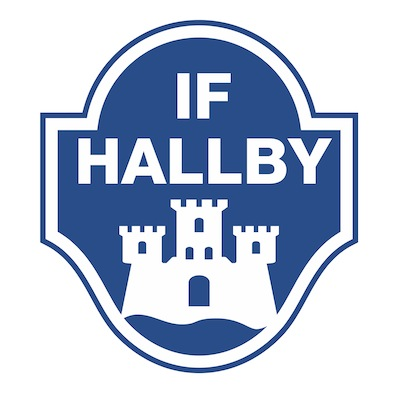 Serie spel med f08
Seriematcher i F14 Väst SD 2 Sydost

F08 spelar i 1 serie. Va tänkt med 2 serier och att vi skulle stärka upp.

Inte omöjligt att de behöver hjälp av oss ändå i deras serie.

Lag i serien F14 Väst SD 2 Sydost:
Lidköping
Country
Sävsjö/Vetlanda
Cyrus
Anderstorp
Eksjö
Vetlanda 
Habo
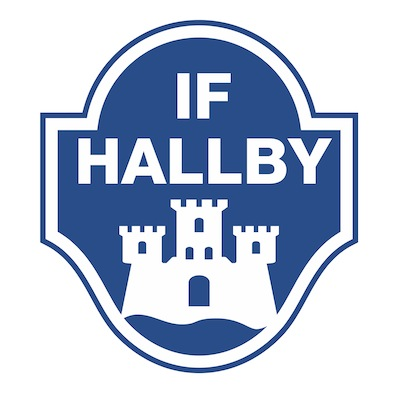 USM
Vi kommer ställa upp i USM för F14 denna säsong.
USM finns i F14, F16 och F18
Man är garanterad 4 steg (Finns 5 steg)
I varje steg så spelar man 3-4 matcher (om inte något lag drar sig ur).
I varje steg anpassas motståndet till hur det gick i steget tidigare.
Steg 1 spelas 15 oktober i Höör. Ingen övernattning.
Steg 2 spelas 3-4 december i Åhus.
Steg 3 spelas 4-5 februari (plats bestäms efter steg 2)
Steg 4 spelas 25-26 mars (plats bestäms efter steg 3)
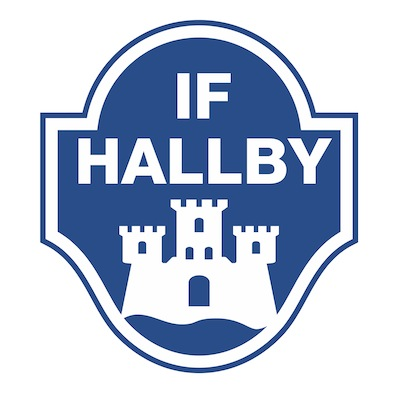 Cuper
Cuper
Ingen Skadevicup i år. 
Klara cuper:
Hallbybollen 5-7 januari 
Förslag till cuper:
Irsta blixten 31 Mars - 2 April. Västerås
Rödspätte cup 6 April – 10 April. Frederikshavn, Danmark (Påsk)
Potatiscupen 28 – 30 April. Alingsås.
Förslag på annan cup?

Nästa säsong:
Kanske en försäsongs cup tillsammans med f10 eller f08
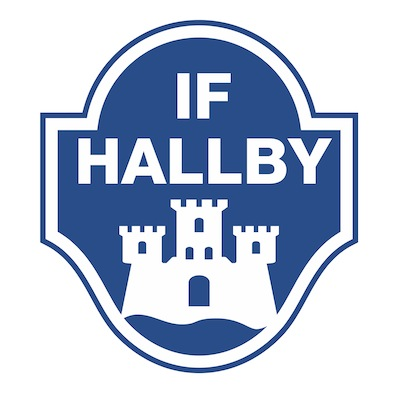 Till Matcher och Cuper
Mellanmål
Till matcher och cuper vill vi att ni tänker på att skicka med barnen bra mellanmål och/eller lunch. Godis, kakor, läsk, saft och andra sötsaker väntar vi med till sista matchen är spelad. 

Mobiltelefon
Mobiltelefoner får man ha med sig till seriematcher och cuper men man låter mobilen va i väskan.
Till cuperna så är mobiltelefonerna hos ledarna och spelarna får ut dem en stund på kvällen. 
Anledningen till att vi har det så här är att vi ser att sammanhållningen och stämningen i laget blir bättre utan mobiltelefoner och att man istället umgås med varandra.
Ny hall
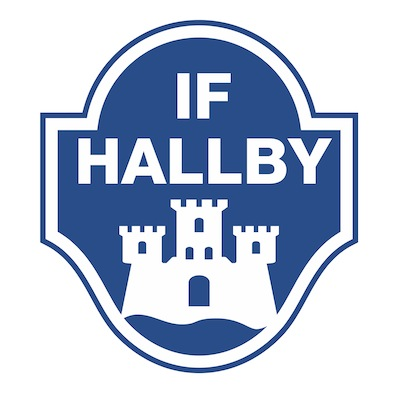 Ny ungdomshall vid Samset – Vittra skolan.
Hallbys egna hall.
Målet är att börja bygga vid årsskiftet och att den är klar hösten 2023.
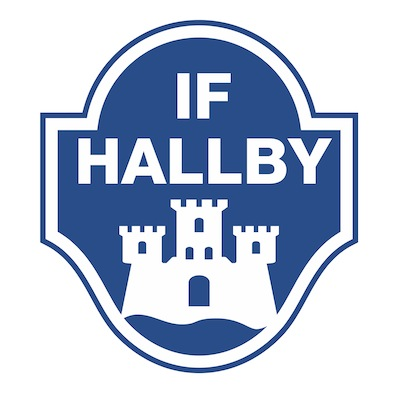 Sociala medier ?
Är det okej att vi lägger upp bilder på era barn i sociala medier?
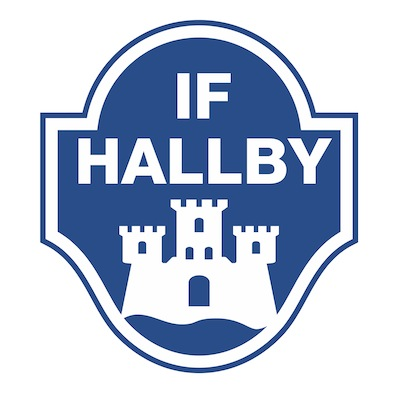 Fotografering med laget
Tisdagen den 11 oktober är det lagfoto efter våran träning
Plats: Arenan
Tid: Kl. 18.30-19.00
Kläder: Matchtröja och matchshorts.
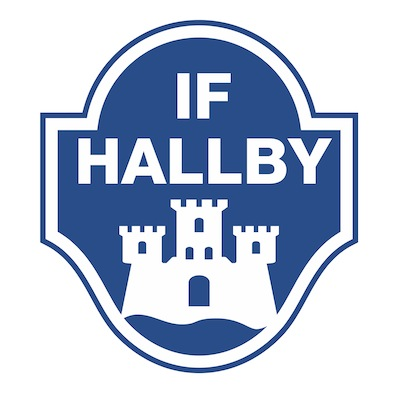 Föreningskläder
FöreningskläderVi kan nu välkomna Intersport som vår nya partner när det gäller föreningskläder.Alla som vill prova och beställa nya kläder till kommande säsong är välkomna upp till Intersport som ligger vid Asecs. Där hjälper dem er hitta rätt storlekar och hjälper er beställa.Vill man beställa via nätet kan ni använda er av denna länk för att komma till Intersports förenings sida.Länk till föreningskläderna - https://team.intersport.se/if-hallby-handbollVi har fortfarande Kempa men som vanligt så ändras designen lite för varje år.Men har man kläder som passar så kör i dem.Man behöver inte ha Hallby kläder på sig när man tränar utan går bra med det man har.
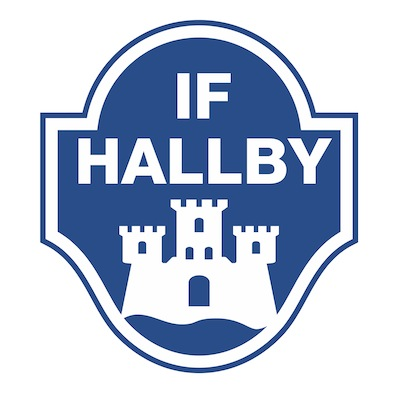 Cmore erbjudande
Erbjudandet gäller Cmore Plus-paket, 12 månader (Ord.pris 299kr/mån). Med Hallbys kod får ni 50% rabatt första 3 månaderna (149,50kr), och därefter 20% rabatt på ordinarie pris resterande 9 månader.För att ta del av erbjudandet följer ni denna länk: www.cmore.se/kampanj/ifhallbyhkAlternativt anger kampanjkoden: IFHKHBL22För varje tecknat abonnemang går 250kr direkt till Hallby så hjälp oss att sprida ordet vidare och stötta Hallby!
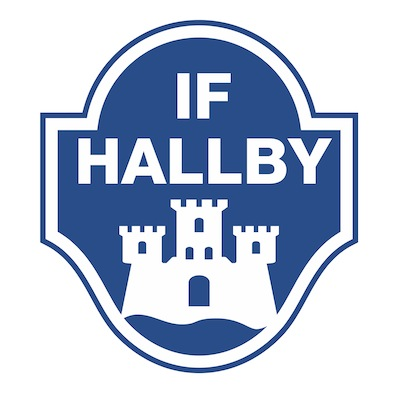 Veckobrev
Tanken är att det varje söndag kommer ett veckobrev under ”nyheter” på Laget.se om vad som kommer hända kommande vecka.
tex info om:
Träning
Matcher
Aktiviteter
Vem som sitter i sekretariatet
Vem som är matchvärd
Osv
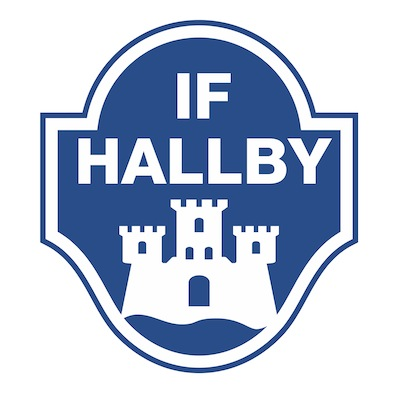 Frågor?